Figure 4. Clustering of individual subjects based on multiple response properties. (A), based on DB, baseline and peak ...
Cereb Cortex, Volume 23, Issue 12, December 2013, Pages 2923–2931, https://doi.org/10.1093/cercor/bhs282
The content of this slide may be subject to copyright: please see the slide notes for details.
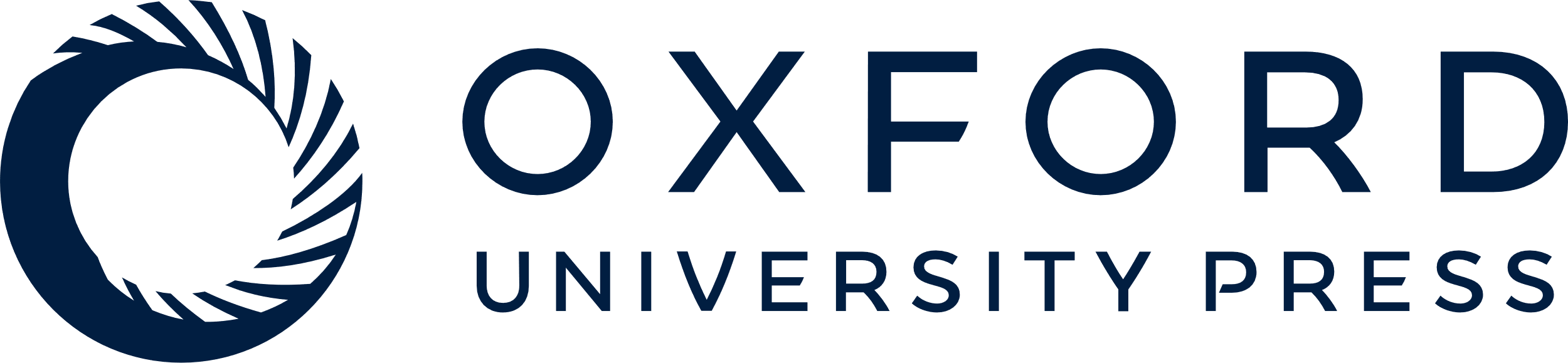 [Speaker Notes: Figure 4. Clustering of individual subjects based on multiple response properties. (A), based on DB, baseline and peak response, an automatic clustering algorithm correctly identified subjects that belong to all 3 age groups. The result of the automatic classification is color-coded. (B), 3D plot showing the separation of the 3 age groups based on DB, baseline, and peak response. Filled circles represent individual subjects. The age is color-coded.


Unless provided in the caption above, the following copyright applies to the content of this slide: © The Author 2012. Published by Oxford University Press. All rights reserved. For Permissions, please e-mail: journals.permissions@oup.com]